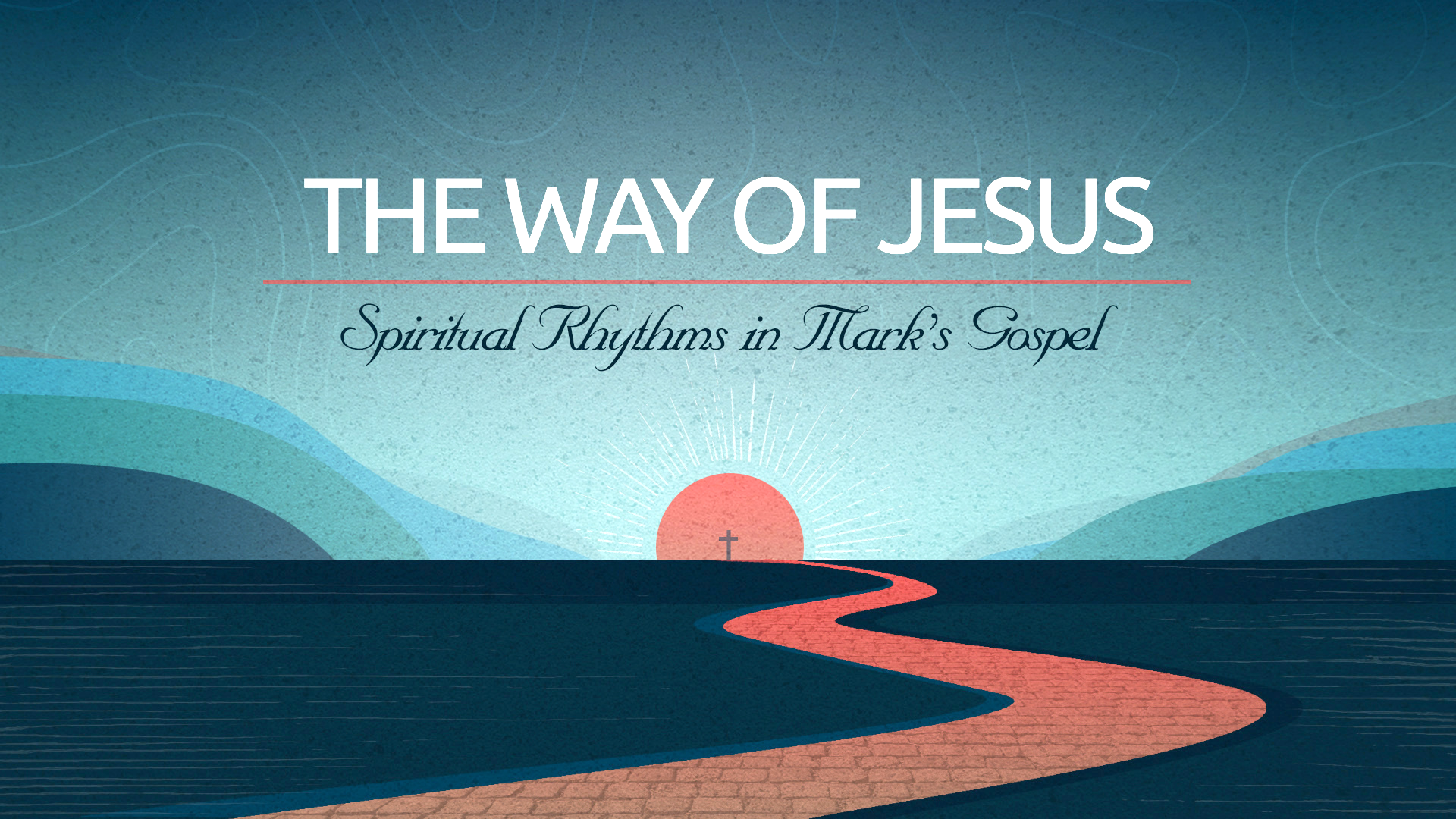 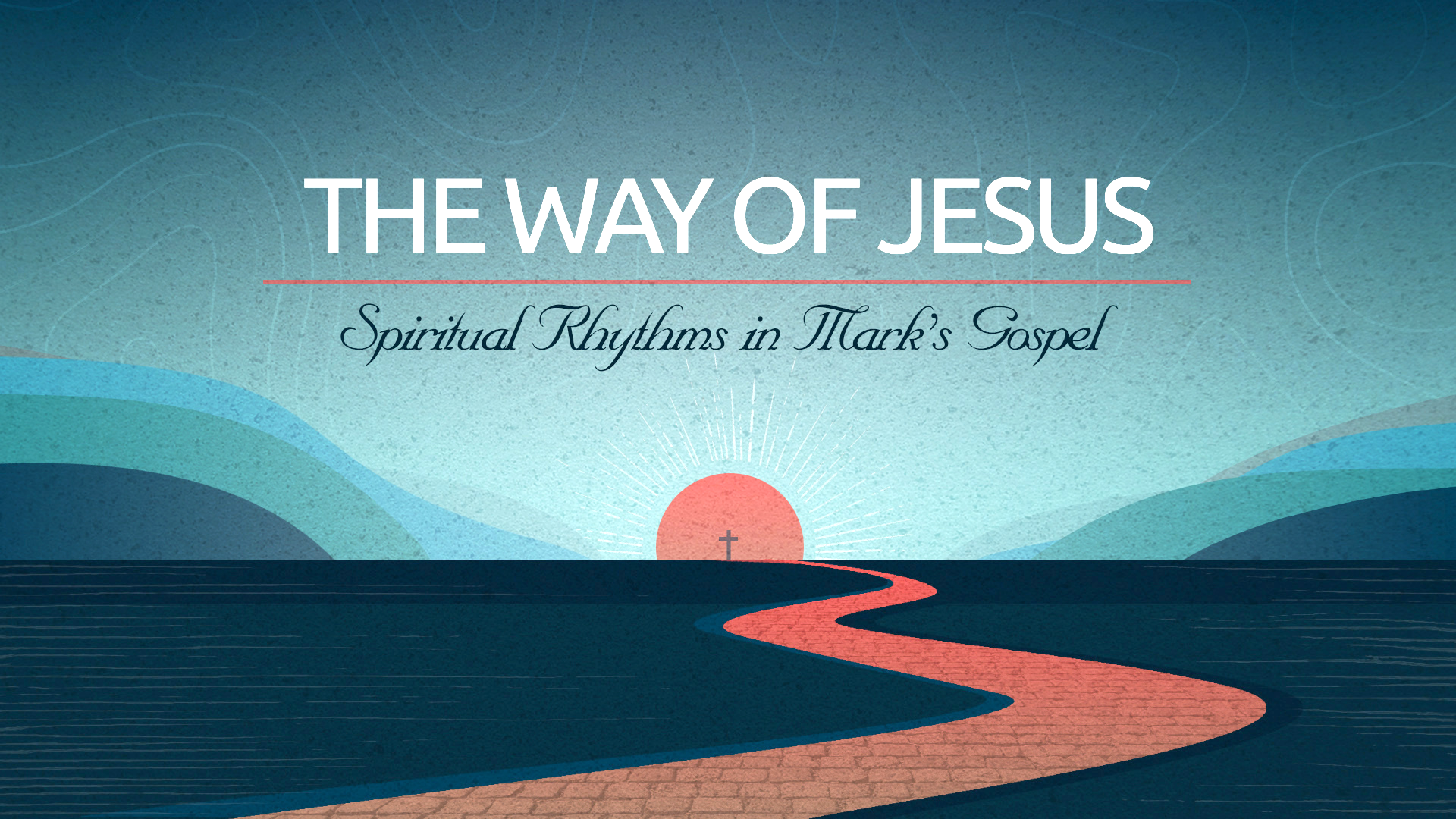 WORSHIP = ?
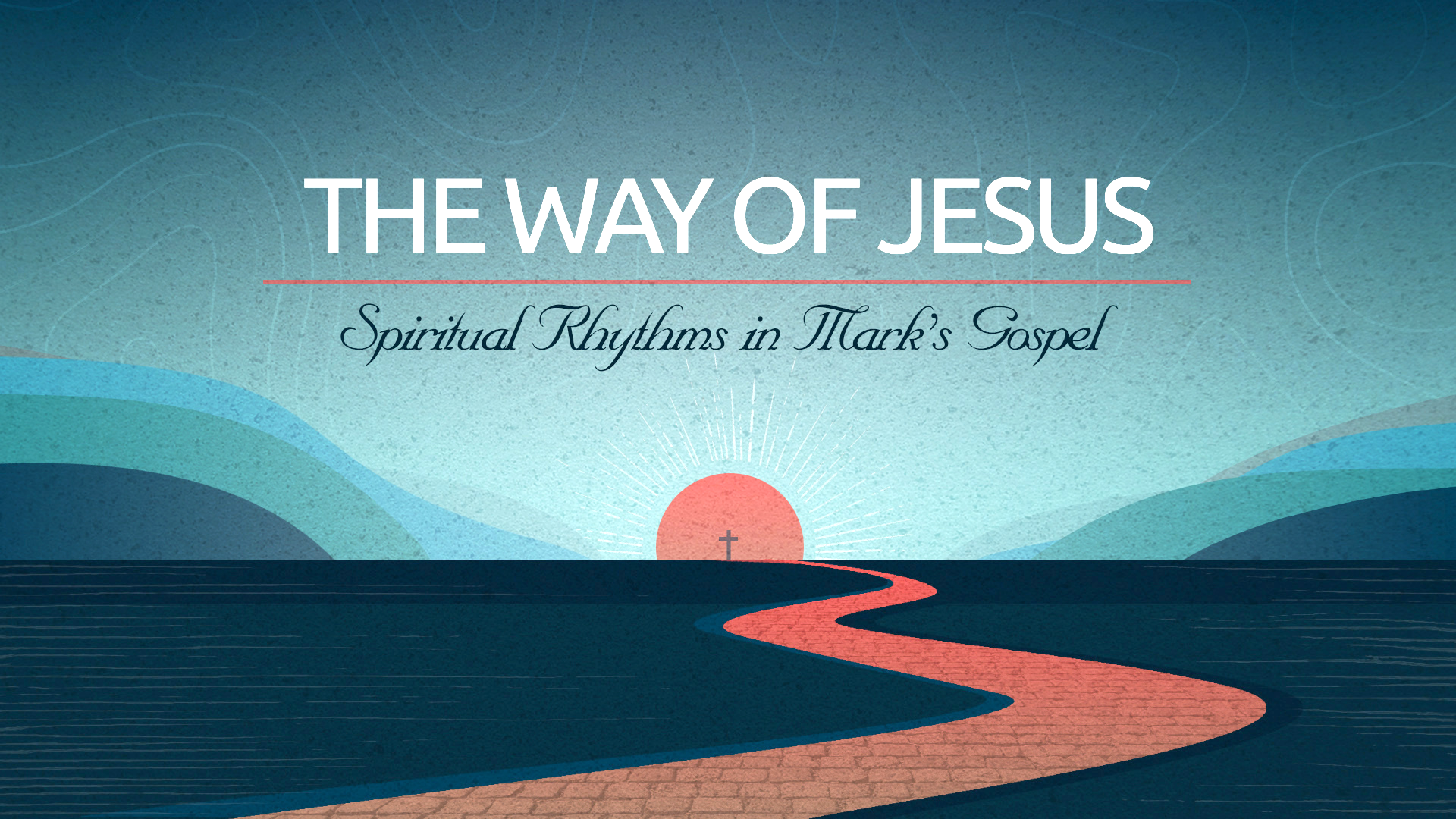 WORSHIP = singing + music?
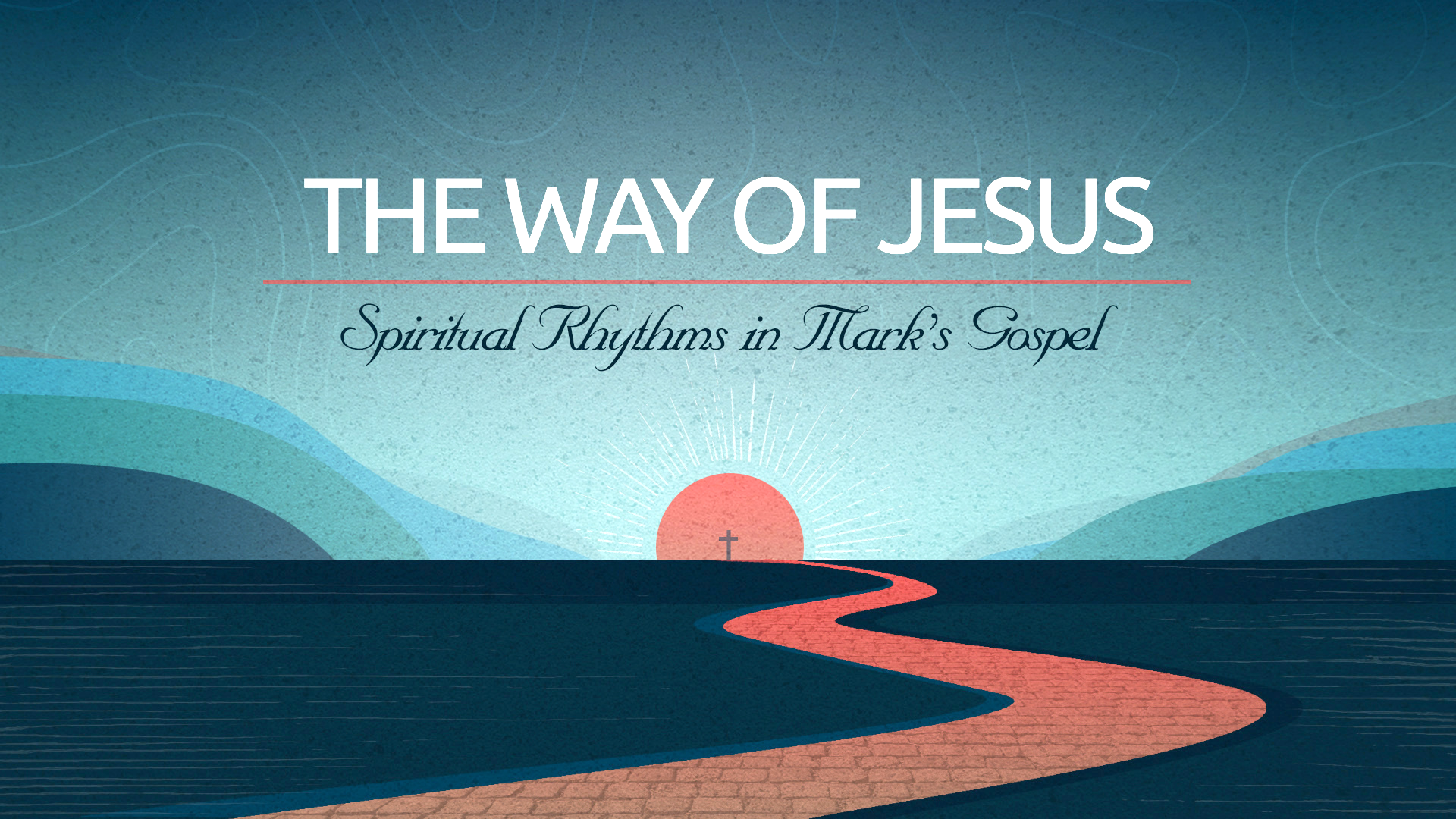 WORSHIP =
intentionally praising, honoring, or obeying God
Mark 12:28-34 CSB
28 One of the scribes approached. When he heard them debating and saw that Jesus answered them well, he asked him, “Which command is the most important of all?”
29 Jesus answered, “The most important is ‘Listen, Israel! The Lord our God, the Lord is one. 30 Love the Lord your God with all your heart, with all your soul, with all your mind, and with all your strength.’ 31 The second is, ‘Love your neighbor as yourself.’ There is no other commandgreater than these.”
Mark 12:28-34 CSB
32 Then the scribe said to him, “You are right, teacher. You have correctly said that he is one, and there is no one else except him. 33 And to love him with all your heart, with all your understanding, and with all your strength, and to love your neighbor as yourself, is far more important than all the burnt offerings and sacrifices.” 34 When Jesus saw that he answered wisely, he said to him, “You are not far from the kingdom of God.” And no one dared to question himany longer.
JOHN 4:19-26 CSB
19 “Sir,” the woman replied, “I see that you are a prophet. 20 Our ancestors worshiped on this mountain, but you Jews say that the place to worship is in Jerusalem.” 21 Jesus told her, “Believe me, woman, an hour is coming when you will worship the Father neither on this mountain nor in Jerusalem. 22 You Samaritans worship what you do not know. We worship what we do know, because salvation is from the Jews.
JOHN 4:19-26 CSB
23 But an hour is coming, and is now here, when the true worshipers will worship the Father in Spirit and in truth. Yes, the Father wants such people to worship him. 24 God is spirit, and those who worship him must worship in Spirit and in truth.” 25 The woman said to him, “I know that the Messiah is coming” (who is called Christ). “When he comes, he will explain everything to us.” 26 Jesus told her, “I, the onespeaking to you, am he.”
ROMANS 12:1-2 CSB
1 Therefore, brothers and sisters, in view of the mercies of God, I urge you to present your bodies as a living sacrifice, holy and pleasing to God; this is your true* worship. 2 Do not be conformed to this age, but be transformed by the renewing of your mind
ROMANS 12:1-2 MSG
So here’s what I want you to do, God helping you: Take your everyday, ordinary life—your sleeping, eating, going-to-work, and walking-around life—and place it before God as an offering. Embracing what God does for you is the best thing you can do for him. Don’t become so well-adjusted to your culture that you fit into it without even thinking. Instead, fix your attention on God. You’ll be changedfrom the inside out.
Habakkuk 3:16-19 CSB
16 I heard, and I trembled within;
my lips quivered at the sound.
Rottenness entered my bones;
I trembled where I stood.
Now I must quietly wait for the day of distress
to come against the people invading us.
17 Though the fig tree does not bud
and there is no fruit on the vines,
though the olive crop fails
Habakkuk 3:16-19 CSB
and the fields produce no food,
though the flocks disappear from the pen
and there are no herds in the stalls,
18 yet I will celebrate in the Lord;
I will rejoice in the God of my salvation!
19 The Lord my Lord is my strength;
he makes my feet like those of a deer
and enables me to walk on mountain heights!
PRACTICING WORSHIP
Beginning: Sing and pray during church
PRACTICING WORSHIP
Beginning: Sing and pray during church
Baseline: Worship God throughout the weekin song, prayer, and meditating on His Word
PRACTICING WORSHIP
Beginning: Sing and pray during church
Baseline: Worship God throughout the weekin song, prayer, and meditating on His Word
Stretch: Get creative by worshiping in everyday moments
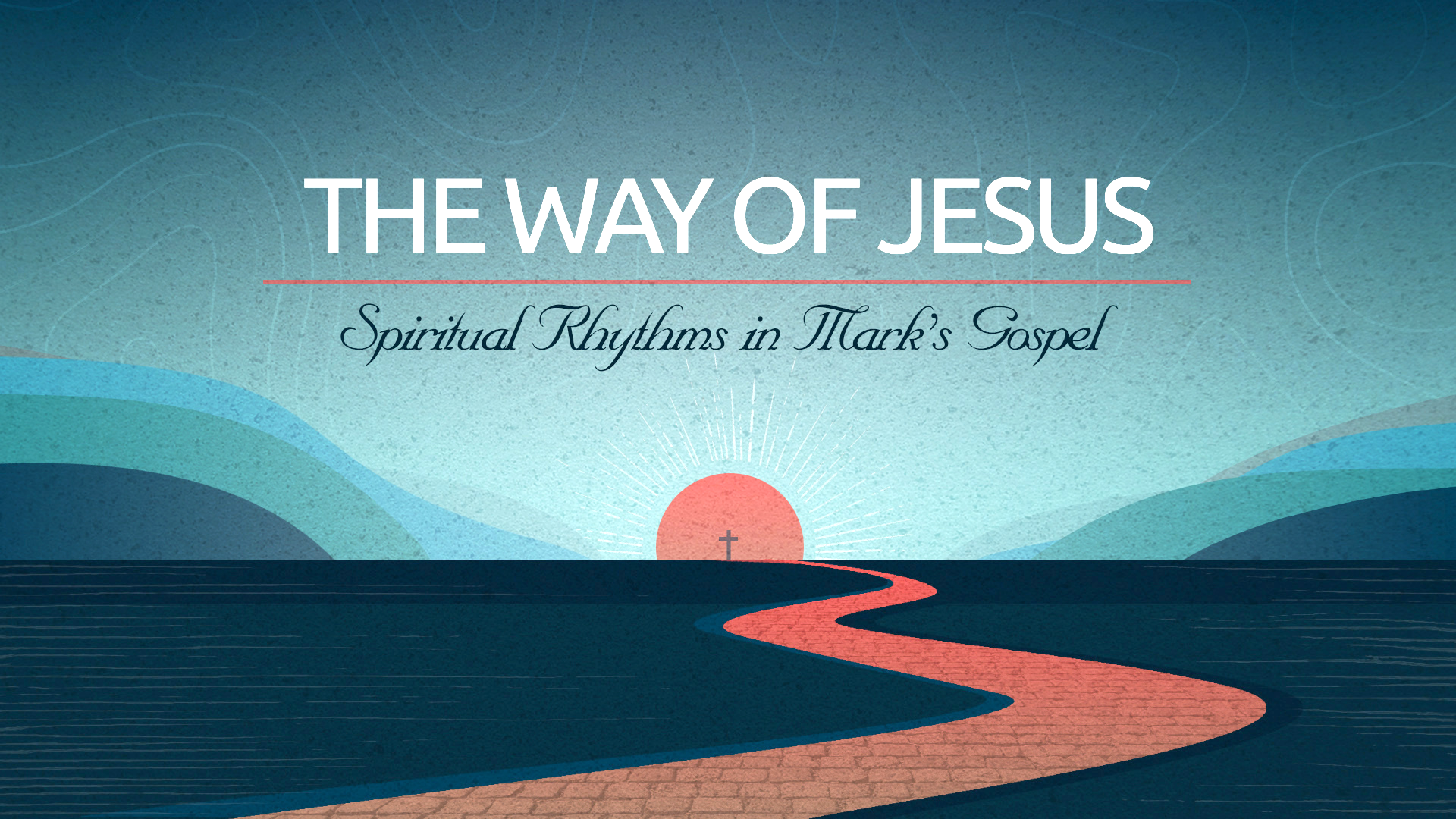